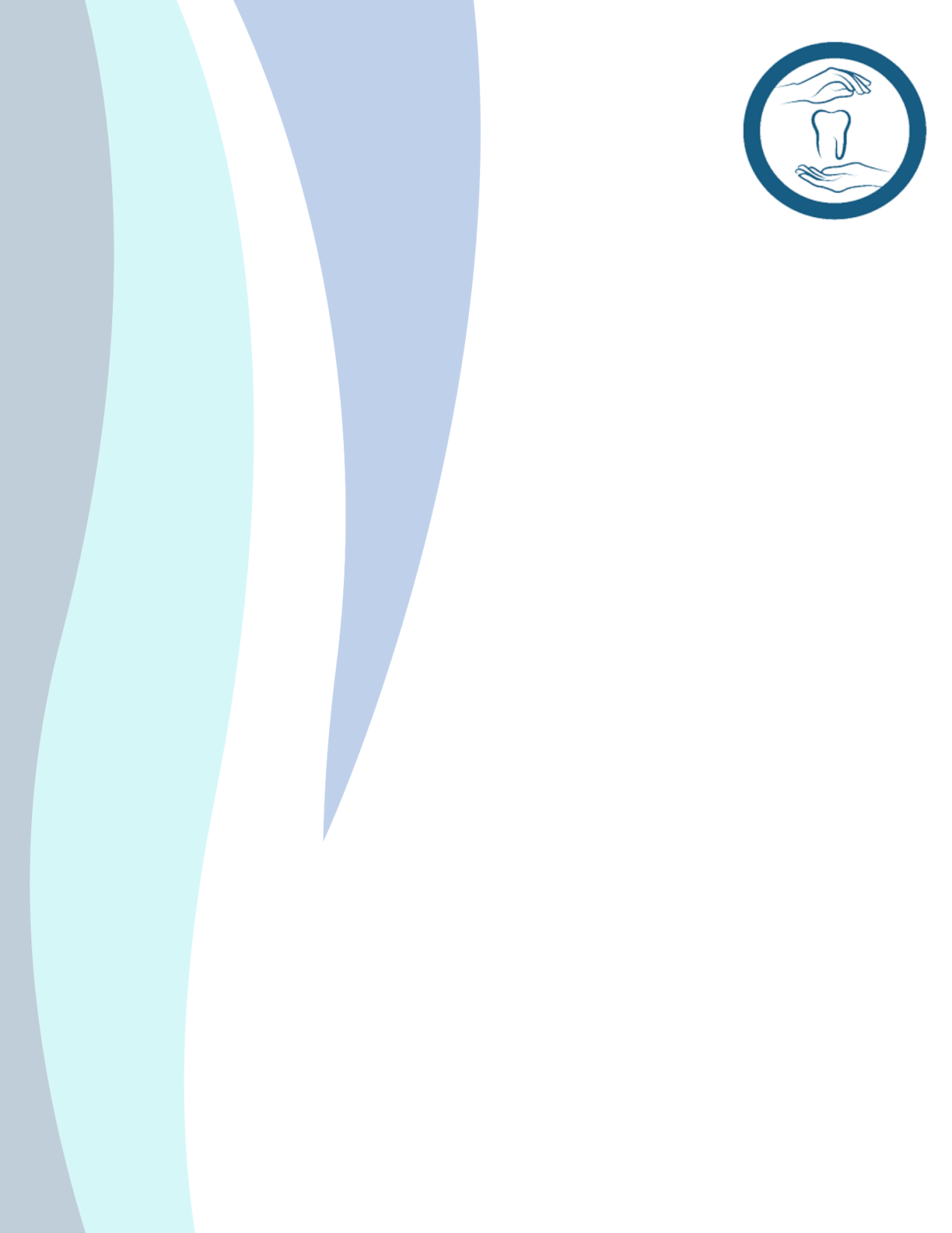 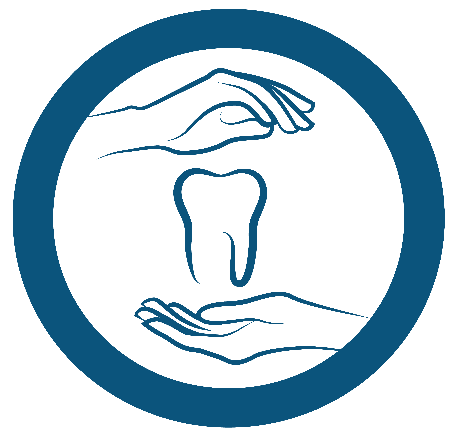 Primeros auxilios.Tema 4. Botiquín de primeros auxilios.Actividad 5. Ponderación en la calificación final: 10 puntos.
En equipo de tres personas, dispongan un botiquín de primeros auxilios para un consultorio dental y expliquen a sus compañeros la utilidad de cada uno de sus elementos.
El maestro evaluará con el apoyo de una rúbrica analítica y procederá a la retroalimentación.